Физические упражнения: ведущий фактор борьбе против неинфекционных заболеваний.Физические упражнения и здоровье должностных лиц
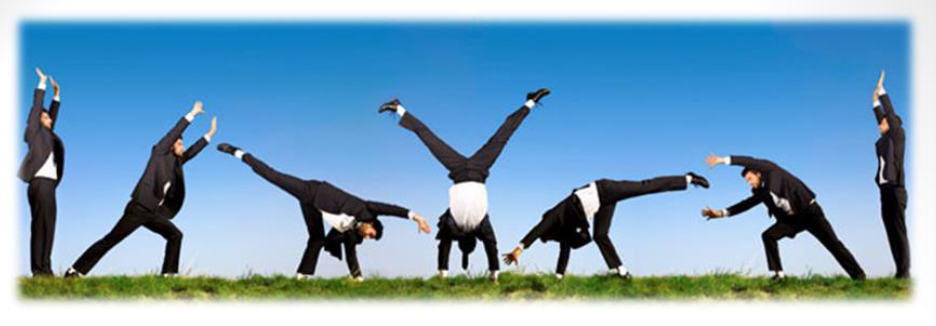 Дельберт Бейкер, PhD и Сьюзан Бейкер, PT, DSc
2-ая Глобальная Конференция по здоровью и образу жизни
Женева, Швейцария, 7-12 июля 2014 года
Некоторые руководители занимаются физкультурой лишь в рамках «работа на-бегу»
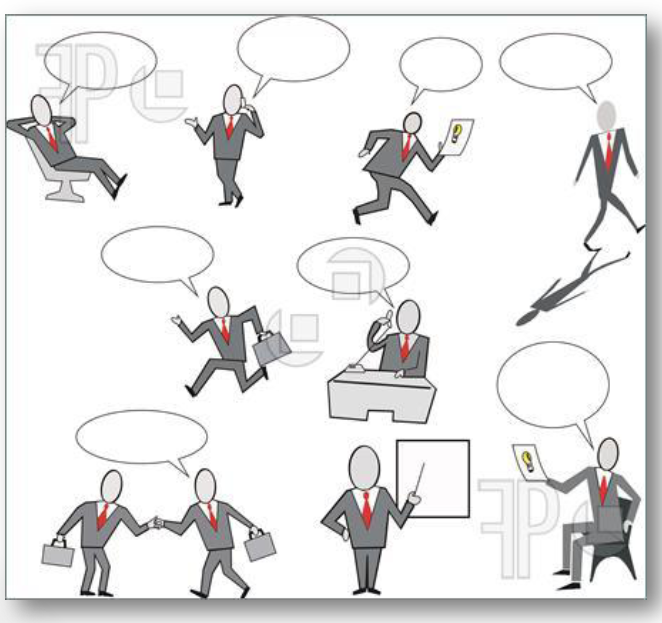 «Сотрудники системы здравоохранения могут не видеть своих собственных ошибок» 
    (Основано на статье Мукамал К и Хельфанда Б в Archives of Internal Medicine, 2012).
Как может руководитель по пропаганде здорового образа жизни установить для себя самого простую программу по занятиям физическими упражнениями, придерживаться ее и быть примером для окружающих?
Движение это жизнь! Ритм задают руководители!
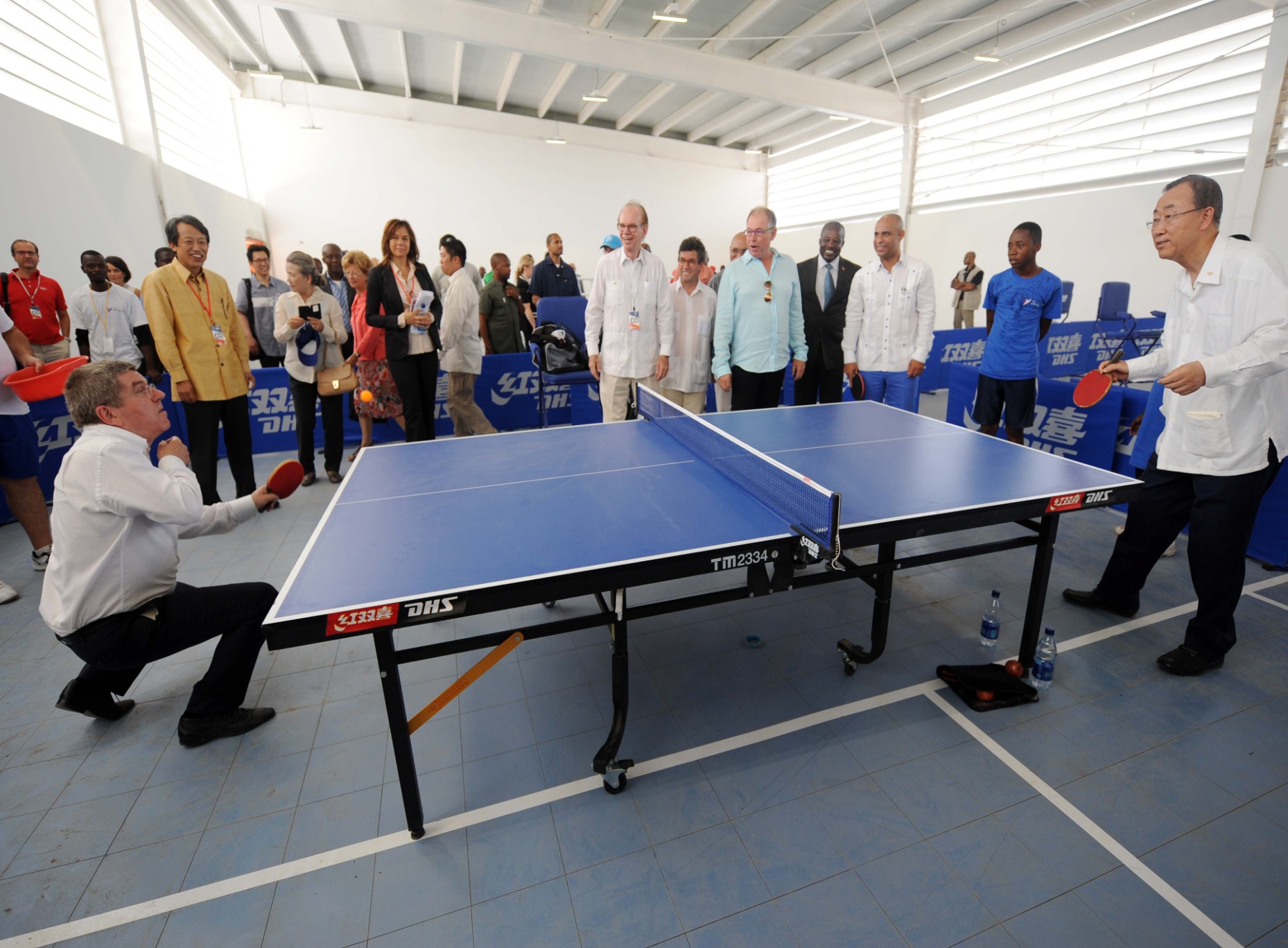 Связь между разумом и телом                    (1 Кор. 6:19-20, ПП, 488, 489)Одна из самых важных причин для занятий физкультурой и поддержания здоровья
Павел: «Не знаете ли, что тела  ваши суть храм живущего в вас Святого Духа,  Которого имеете вы от Бога, и вы не свои? Ибо вы куплены дорогою ценою. Посему прославляйте Бога в телах ваших». 
Елена Уайт: «Тело – это самое важное средство, через которое развиваются разум и душа для строительства характера.  И потому враг душ направляет свои искушения на ослабление и ухудшение физических возможностей человека».
Бремя неинфекционных заболеваний (НИЗ):
70% медицинских затрат обуславливаются нездоровым образом жизни
«Унция профилактики стоит фунта лечения»
Бенджамин Франклин
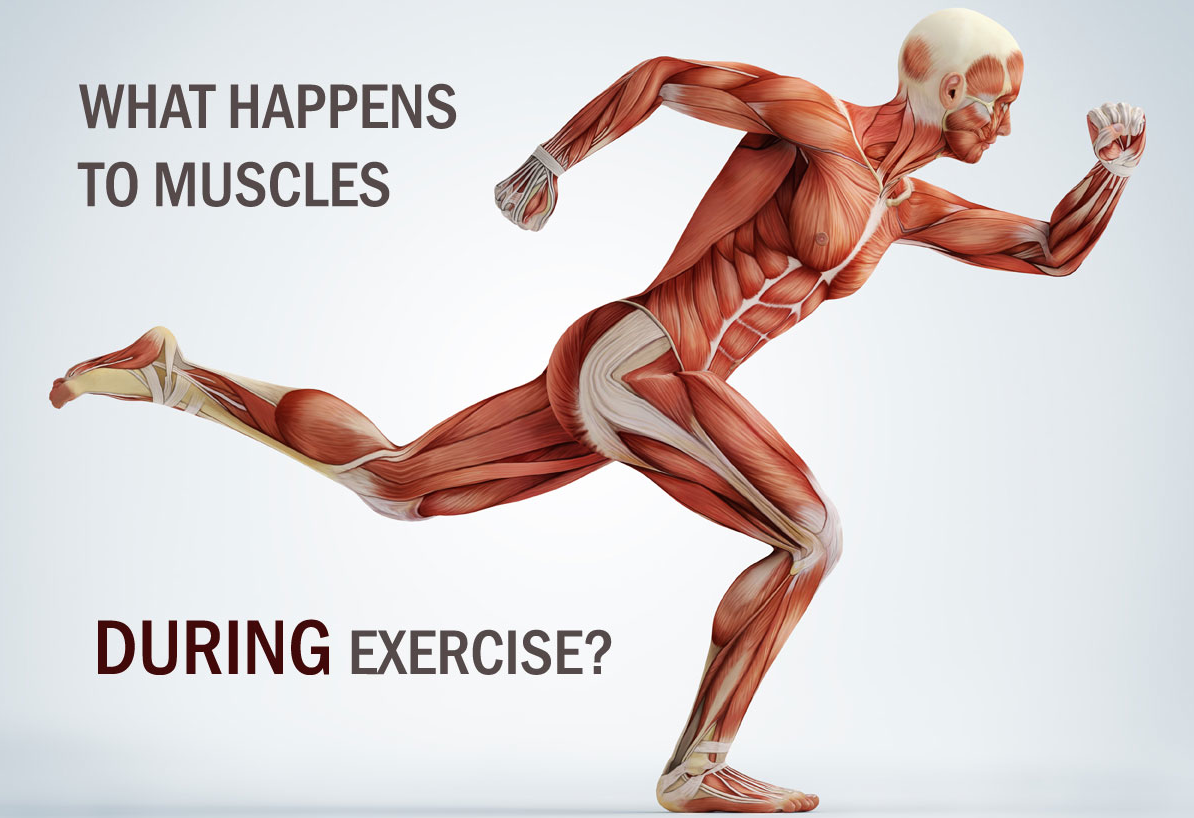 Исходная 
предпосылка
относительно 
физических 
упражнений
Пусть наши дела не расходятся со словами, давайте пропагандировать физкультуру, вместе «перехитрим» диабет, чтобы жизнь наша стала здоровее и продолжительнее
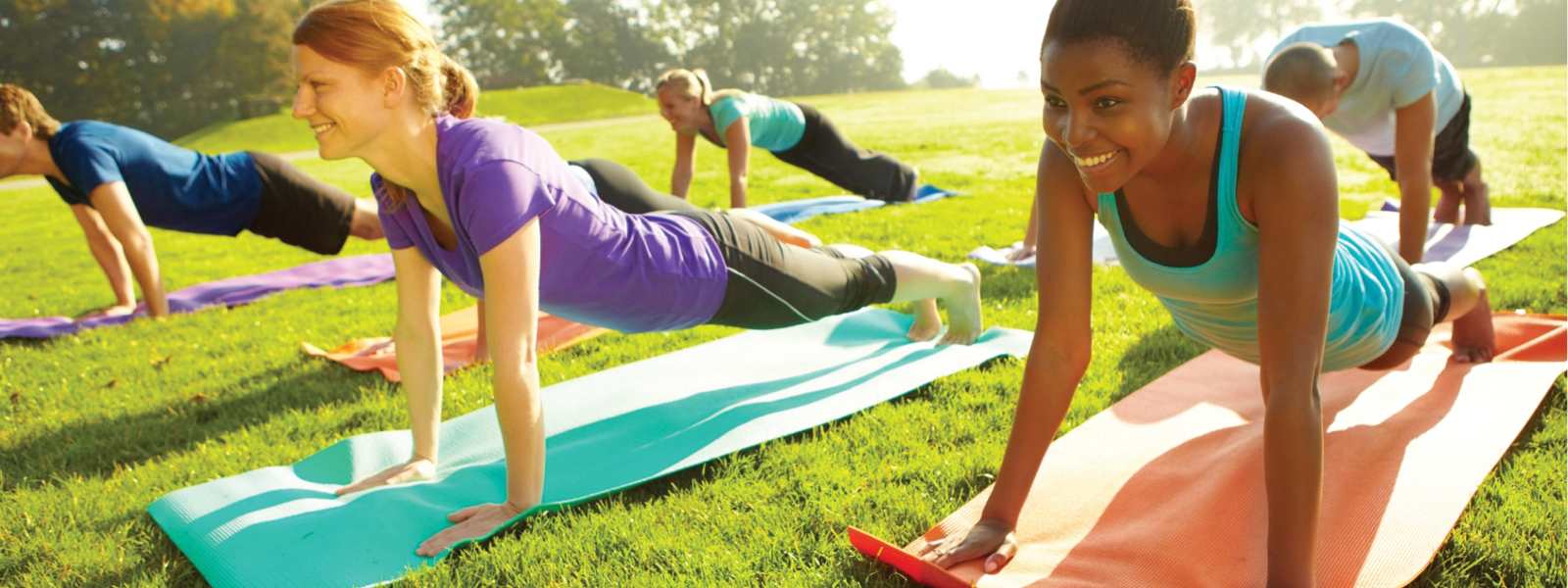 Три двери успеха в физических упражнениях
Дверь первая: упражнения – ЧТО
Дверь вторая: упражнения – КАК
Дверь третья: упражнения – ЧТО ПОТОМ
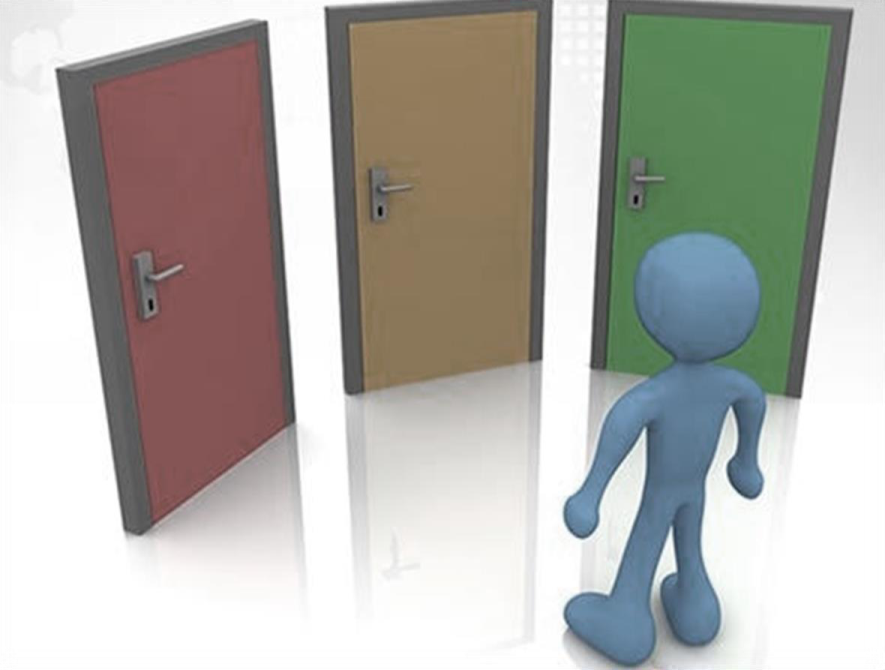 Три двери, ведущие к успеху в физических упражнениях
Дверь первая: упражнения – ЧТО
Дверь вторая: упражнения – КАК
Дверь третья: упражнения – ЧТО ПОТОМ
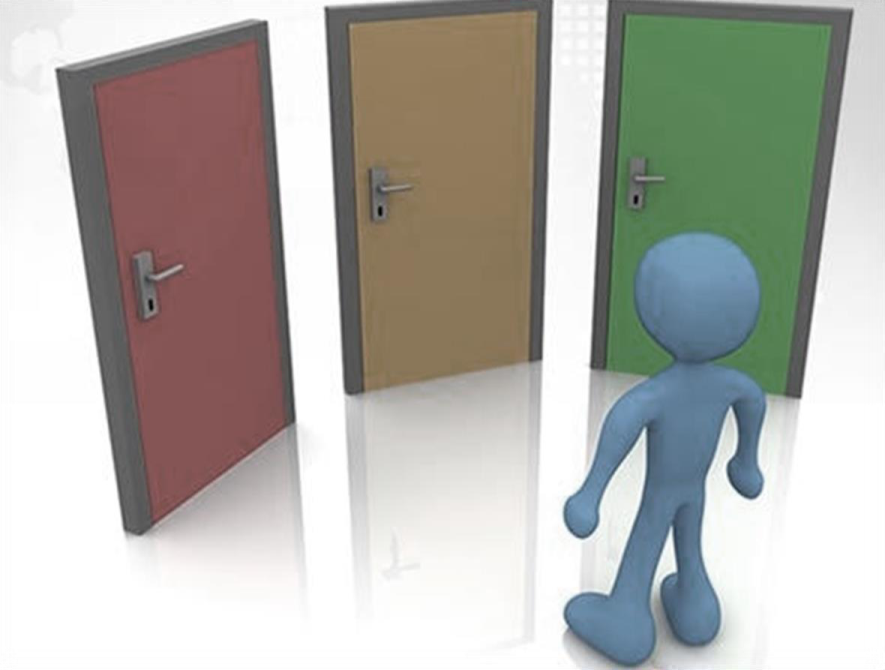 Полезность физических упражнений
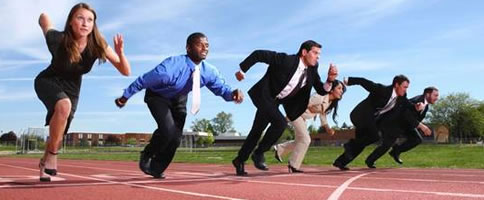 Снижение стресса
Увеличение гормона счастья
Уверенность в себе
Радость от пребывания на природе
Профилактика когнитивного упадка
Снижение беспокойства
Усиление работы мозга
Улучшение памяти
Помощь в контроле зависимостей
 Помощь в релаксации
 Способность больше успевать
 Высвобождение творческого потенциала
Воодушевление окружающих
http://greatist.com/fitness/13-awesome-mental-health-benefits-exercise
«Физкультура – волшебное лекарство…»Майкл Брако, EdD, FACSMАмериканский Колледж Спортивной Медицины
«Физкультура – это волшебное лекарство. Физкультура может буквально излечить некоторые формы болезни сердца. Физкультура помогает людям в профилактике и восстановлении после некоторых форм рака. Физкультура помогает людям, страдающим артритом. Физкультура помогает предотвратить и победить депрессию».
Радость занятий физкультурой и спортом!
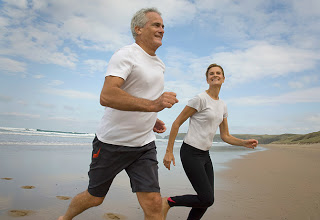 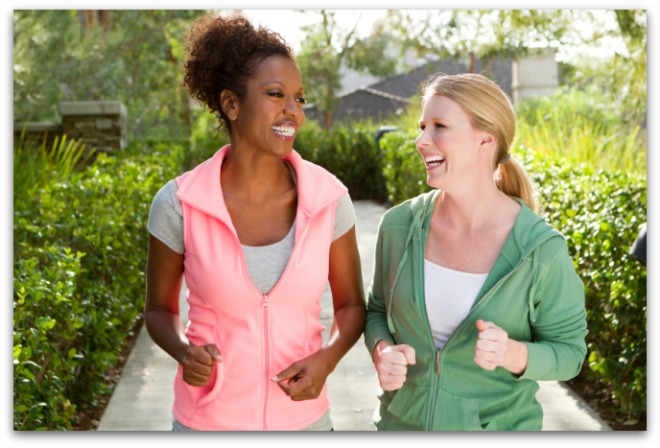 Виды упражнений: базовый комплекс физкультуры
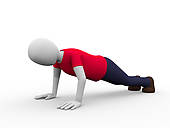 Отжимания
Подъемы корпуса «сжимания»
Штанга
Гантели
Бег трусцой
Велотренажер
Гребной тренажер
Беговая дорожка
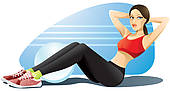 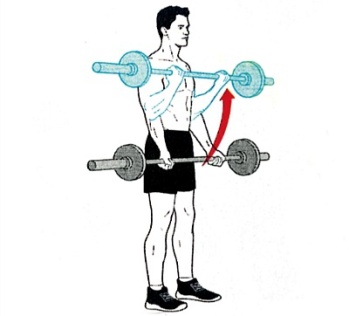 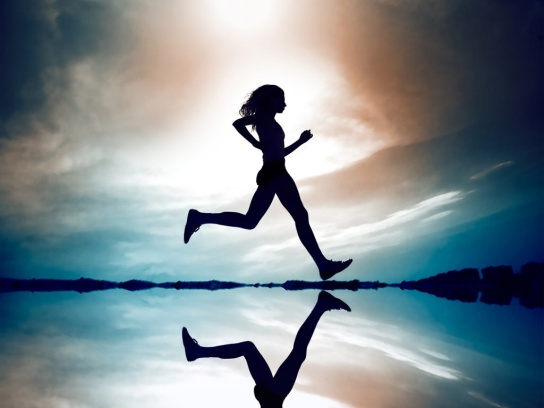 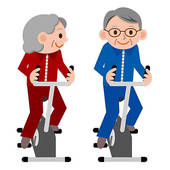 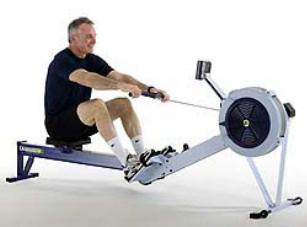 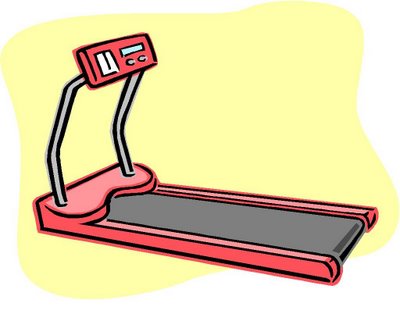 Принцип FITT (ЧИВВ) применительно к оздоровительной физической активности
Pearson Education, Inc., 2011
Три двери, ведущие к успеху в физических упражнениях
Дверь первая: упражнения – ЧТО
Дверь вторая: упражнения – КАК
Дверь третья: упражнения – ЧТО ПОТОМ
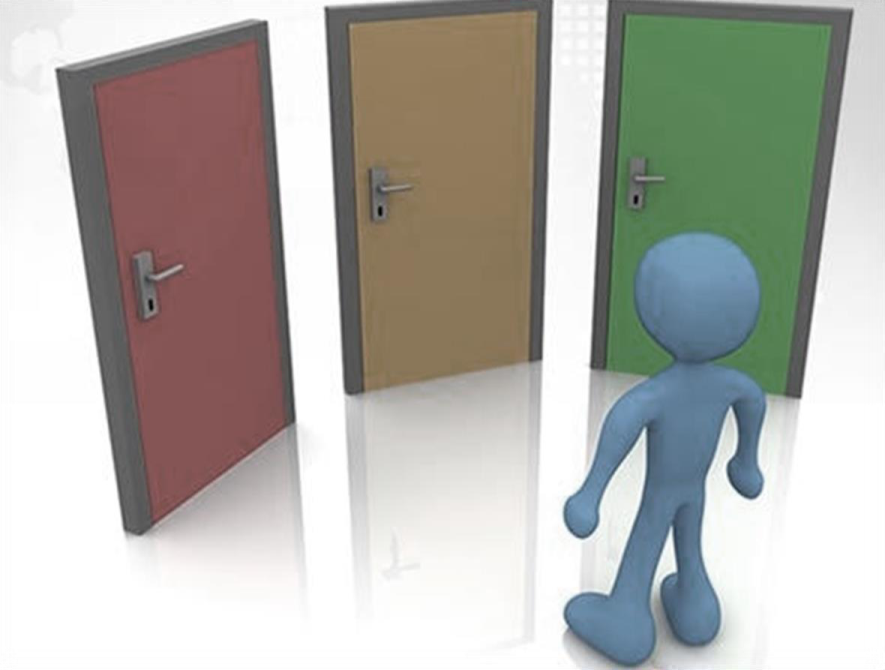 Короткая 20-30 минутная (минимальная) ежедневная программа
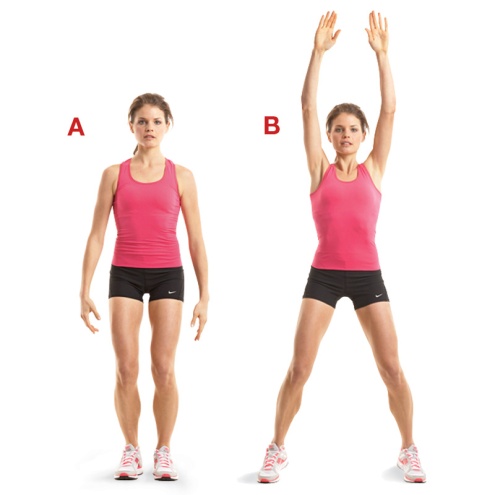 Ежедневный комплекс упражнений
50 прыжков ноги вместе - ноги врозь с хлопками над головой
5 отжиманий
20 подъемов корпуса («сжиманий»)
20 «скалолазов»
30 секундная «планка»
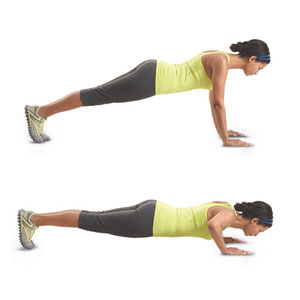 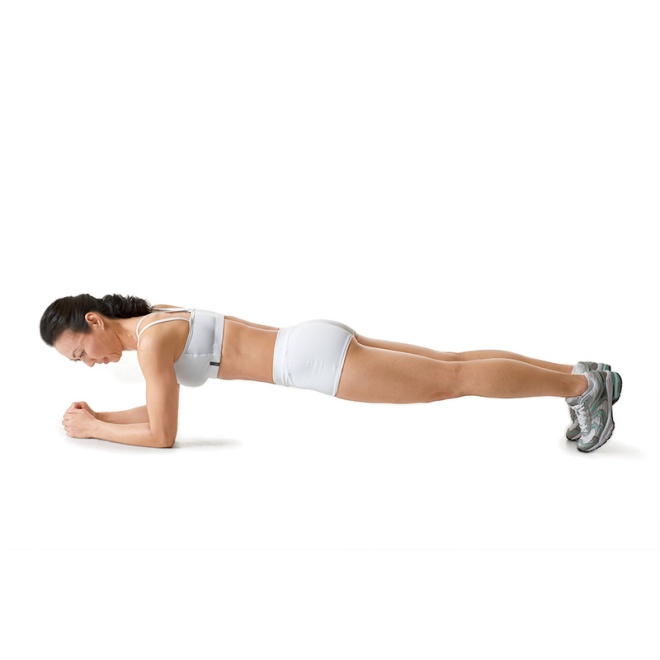 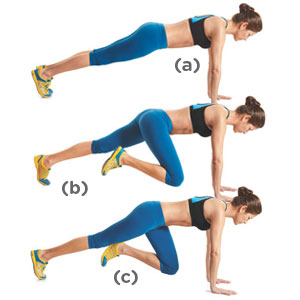 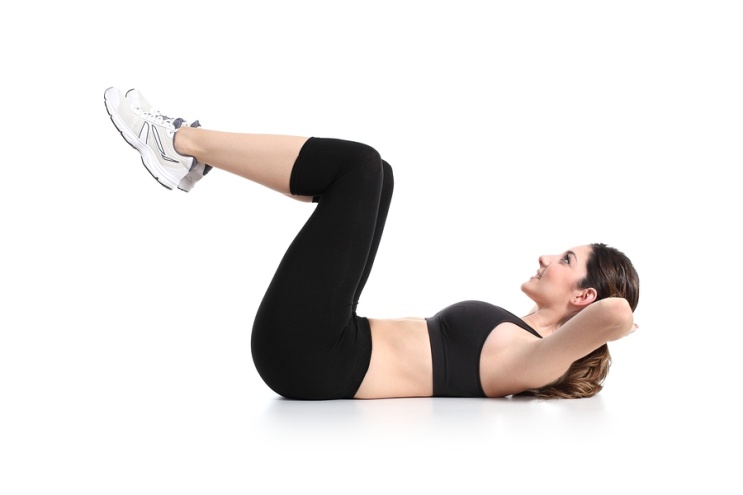 Полезность регулярных занятий физкультурой
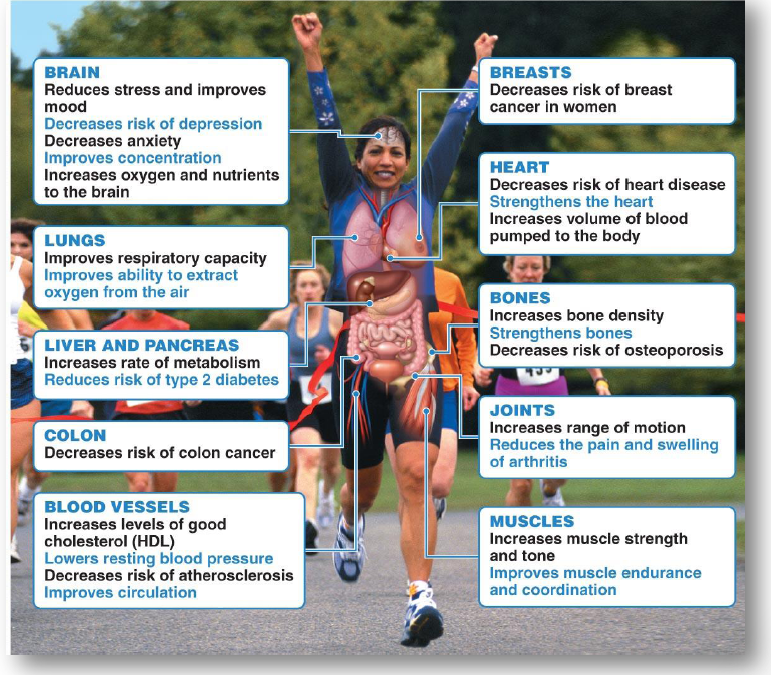 Головной мозг
Снижает стресс и улучшает настроение
Снижает риск депрессии
Снижает беспокойство
Улучшает концентрацию
Увеличивает количество кислорода и питательных в-в
Грудь
Снижает риск рака молочной железы у женщин
Сердце
Снижает риск болезни сердца
Укрепляет сердечную мышцу
Увеличивает объем крови в организм
Легкие
Улучшает  дыхательную емкость 
Улучшает способность выделять кислород из воздуха
Кости
Увеличивает плотность костей
Укрепляет кости
Снижает риск остеопороза
Печень и поджелудочная железа
Ускоряет обмен веществ
Снижает риск диабета 2 типа
Cуставы
Увеличивает амплитуду движений
Снижает боль и отёчностьпри  артрите
Ободочная кишка
Снижает риск рака ободочной кишки
Кровеносные сосуды
Увеличивает уровень  хорошего холестерина (ЛПВП)
Снижает артериальное давление в состоянии покоя
Снижает риск атеросклероза 
Улучшает кровообращение
Мышцы 
Увеличивает силу и тонус мышц
Улучшает мышечную выносливость и координацию
5 принципов успешной программы по занятиям физкультурой
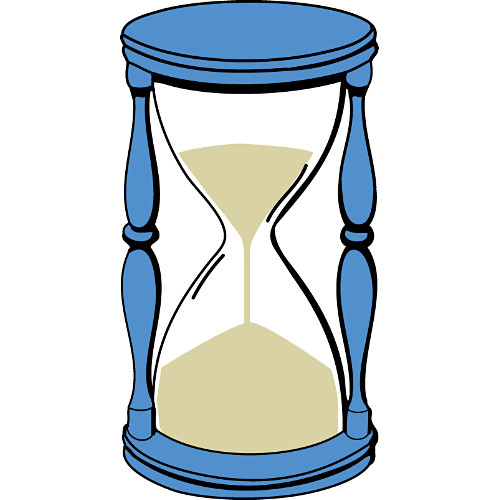 Оценка
Планирование
Организация 
Выполнение
Тестирование

Адаптировано с www.mayoclinic.org
1. Оценка
Для того, чтобы оценить ваше сердечно-сосудистое и мышечное здоровье, гибкость и общее состояние вашего организма, произведите следующие замеры:
Пульс до и после прогулки в 1,6 км (1 миля)
Сколько времени у вас ушло для того, чтобы пройти 1,6 км (1 милю)
Сколько отжиманий вы можете сделать за раз
Как далеко вы можете дотянуться вперед, сидя на полу с выпрямленными вперед ногами
Обхват вашей талии. Замер делается без одежды по линии прямо над тазовой костью 
Ваш индекс массы тела (ИМТ)

Калькулятор ИМТ (на русском):
http://www.takzdorovo.ru/calcs/492/intro/ 

Калькулятор ИМТ (на английском): 
http://www.nhlbi.nih.gov/health/educational/lose_wt/BMI/bmicalc.htm
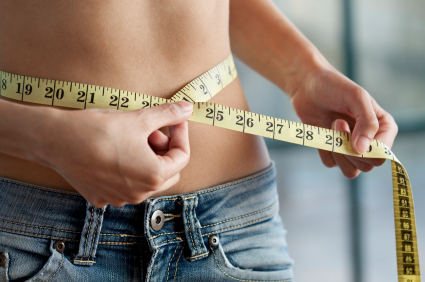 2. Планирование
Легко сказать, что вы будете заниматься физкультурой каждый день. Но для этого вам понадобиться план. Создавая программу занятий, помните о следующем:
Учитывайте свои фитнесс-цели
Разработайте уравновешенную программу
Продвигайтесь в своем темпе
Пусть физкультура станет частью 
     вашего распорядка дня
Планируйте включение в свою программу 
     различных видов физической активности
Дайте время организму восстановиться
Запишите свой план
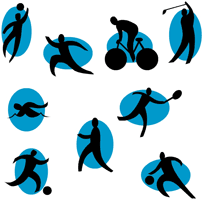 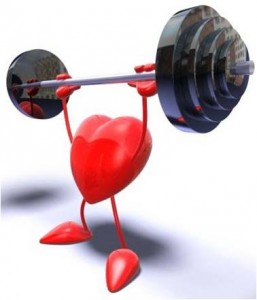 3. Организация
Это ваша возможность заложить 
основание и затем построить 
конкретные, измеряемые, достижимые,
 реалистичные и своевременные планы 
(SMART)
Начните с приобретения простого спортивного инвентаря и спортивной обуви
Приобретите базовое спортивное снаряжение на свой вкус
Спланируйте вид активности, которым хотите заниматься
Создайте расписание и системы поддержки
Награждайте себя за достижения
Начните понемногу, постепенно и никогда уже не переставайте заниматься физкультурой!
4. Выполнение
Теперь вы готовы к действию. Начиная, помните о следующем:
Начните понемногу и постепенно наращивайте нагрузку
Если нужно, то разбейте 
    свой сложный план на более простые составляющие
Подойдите к делу творчески
Прислушивайтесь к своему 
     организму
Проявите гибкость
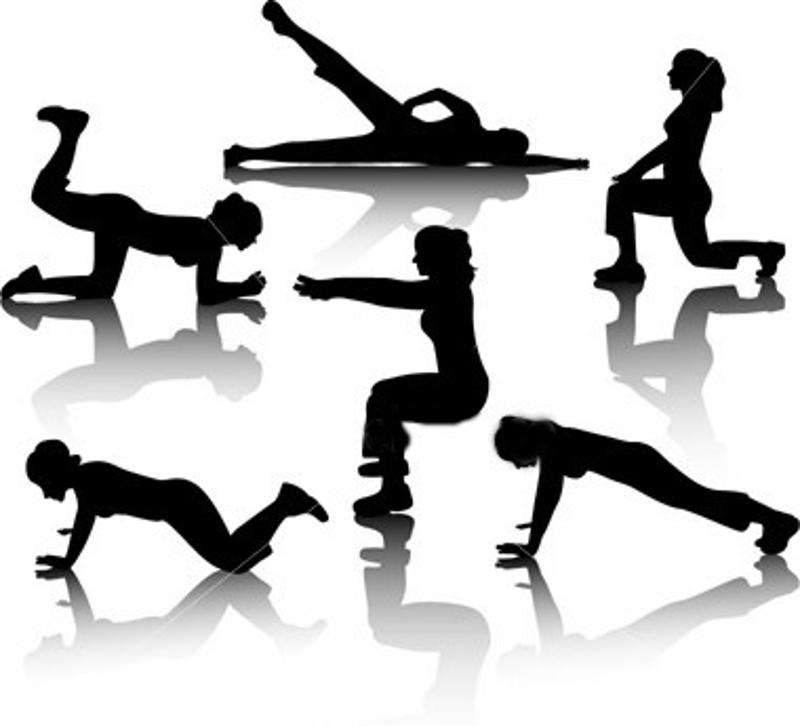 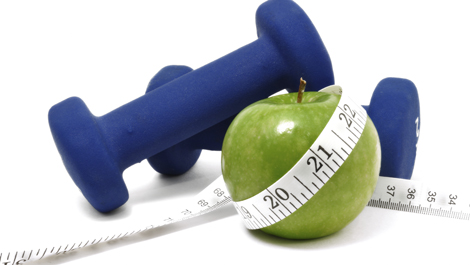 5. Тестирование
Повторите оценку своего здоровья спустя 6 недель после начала тренировок, а потом снова через 3 и 6 месяцев
Проводите оценку периодически, чтобы проверить свой прогресс
Если нужно, то увеличьте время занятий физкультурой или измените вид упражнений, чтобы продолжать продвижение к прогрессу
Если вы утратите мотивацию, то поставьте перед собой новые цели или попробуйте новый вид активности. Попробуйте заниматься спортом с другом или запишитесь в группу. 
Не думайте о физкультуре слишком много – пусть на вас не давит мысль о том, как «правильно» тренироваться.
Пусть эта здоровая привычка будет с вами на всю жизнь.
Никогда, никогда на бросайте свою программу по занятиям физкультурой.
5 принципов успешной программы по занятиям физкультурой
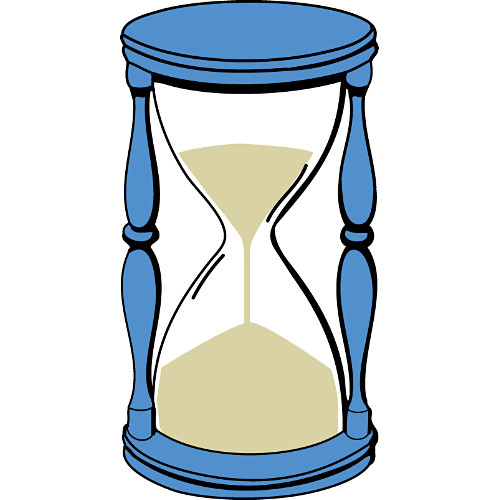 Оценка
Планирование
Организация 
Выполнение
Тестирование

Адаптировано с www.mayoclinic.org
Три двери, ведущие к успеху в физических упражнениях
Дверь первая: упражнения – ЧТО
Дверь вторая: упражнения – КАК
Дверь третья: упражнения – ЧТО ПОТОМ
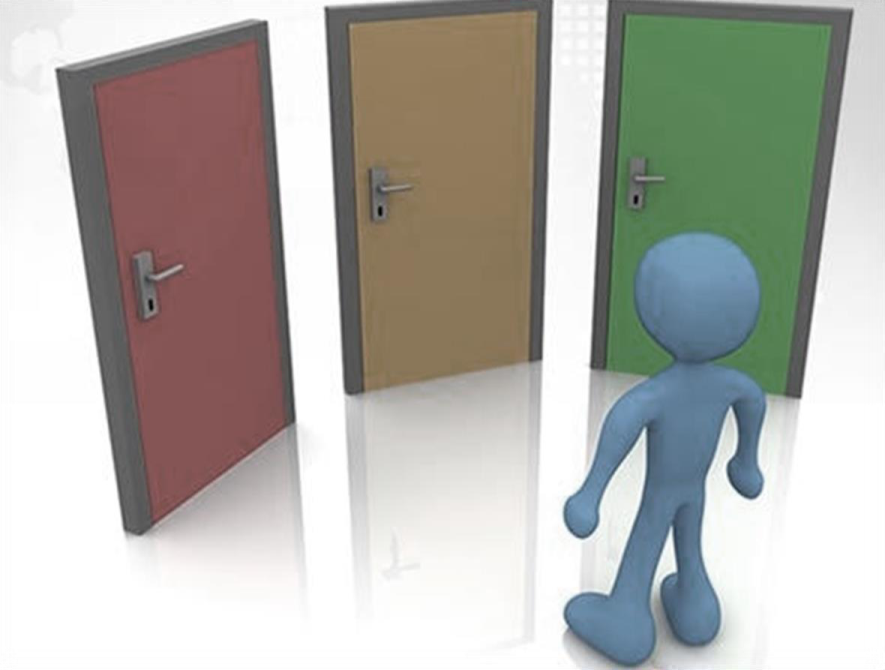 Регулярные 
физические 
нагрузки 
средней 
интенсивности
Неактивный 
образ жизни
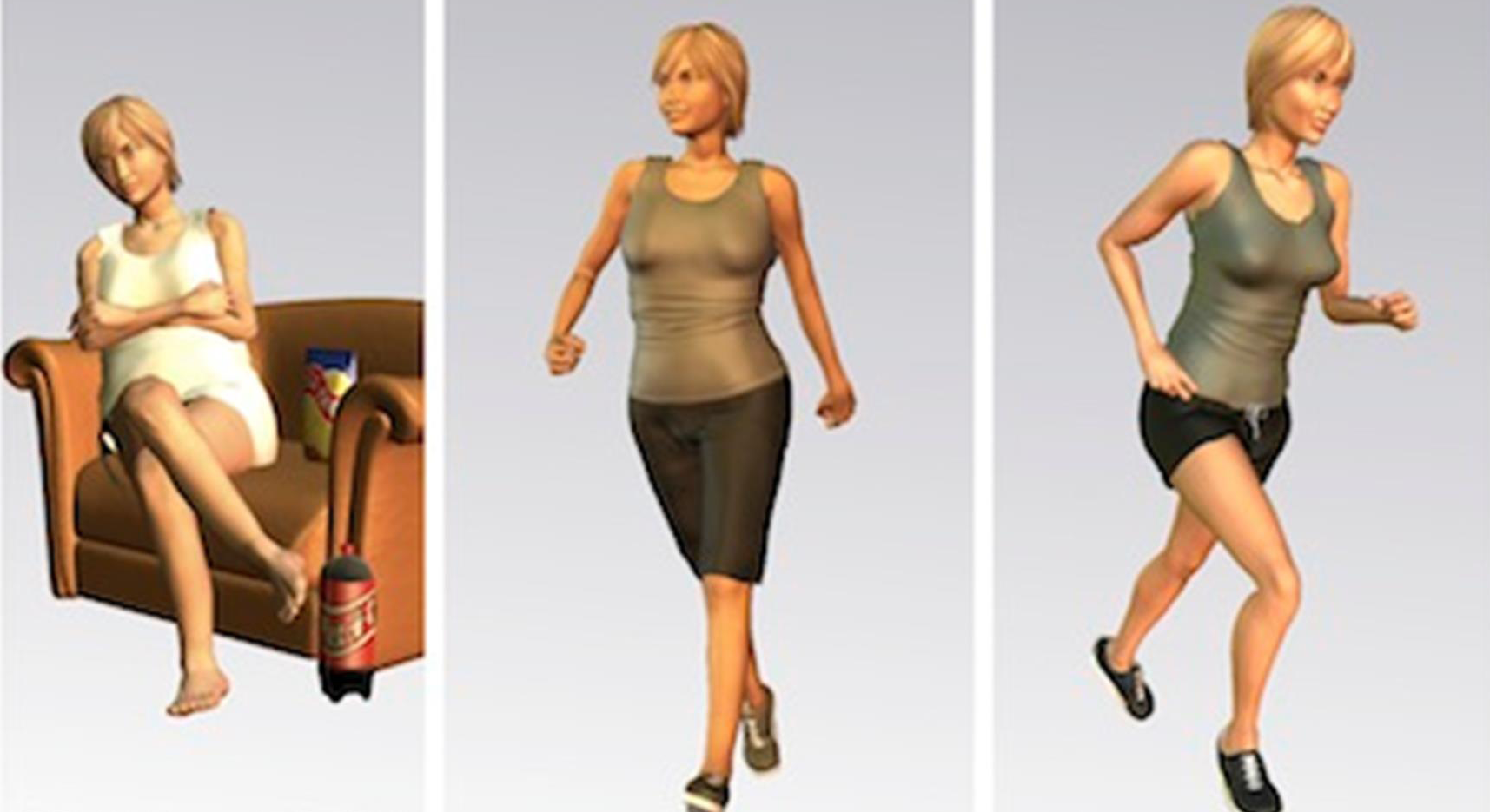 Высокий
уровень 
физической 
активности
Самая короткая продолжительность жизни
+ 1,6 лет
+ 3,8 лет
Один из самых лучших способов увеличить мотивацию к физическим упражнениям – это понять ВАЖНОСТЬ ФИЗКУЛЬТУРЫ
Контроль веса
Ускорение метаболизма
Здоровое сердце
Снижение риска 
      повышенного артериального 
      давления
Укрепление иммунной системы
Чувство собственного
      достоинства
Увеличение энергии
Сильные кости и суставы
Улучшение самоимиджа
Повышение тонуса мышц
Снятие стресса
На какой бы стадии вы не были:
Начните
Продолжайте
Увеличивайте
Адаптируйте
Никогда не останавливайтесь
МЫСЛИТЕ положительно 
И 
ЗАНИМАЙТЕСЬ СПОРТОМ каждый день
ПИТАЙТЕСЬ здоровой пищей
РАБОТАЙТЕ усердно
ОСТАВАЙТЕСЬ сильным
укрепляйте веру
ВОЛНУЙТЕСЬ меньше
ЧИТАЙТЕ больше
БУДЬТЕ счастливы!
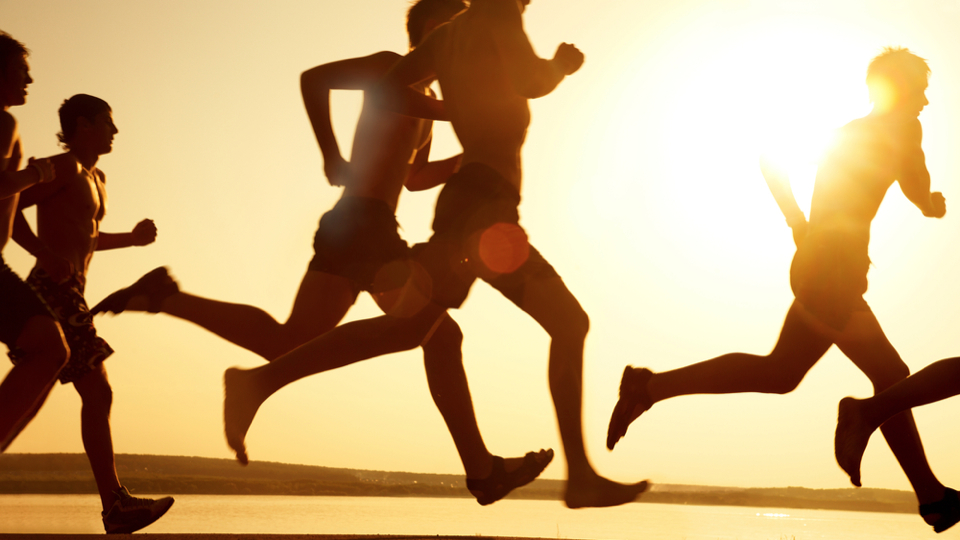 Статья AВ о презентации по физическим упражнениямнаписанная во время конференции
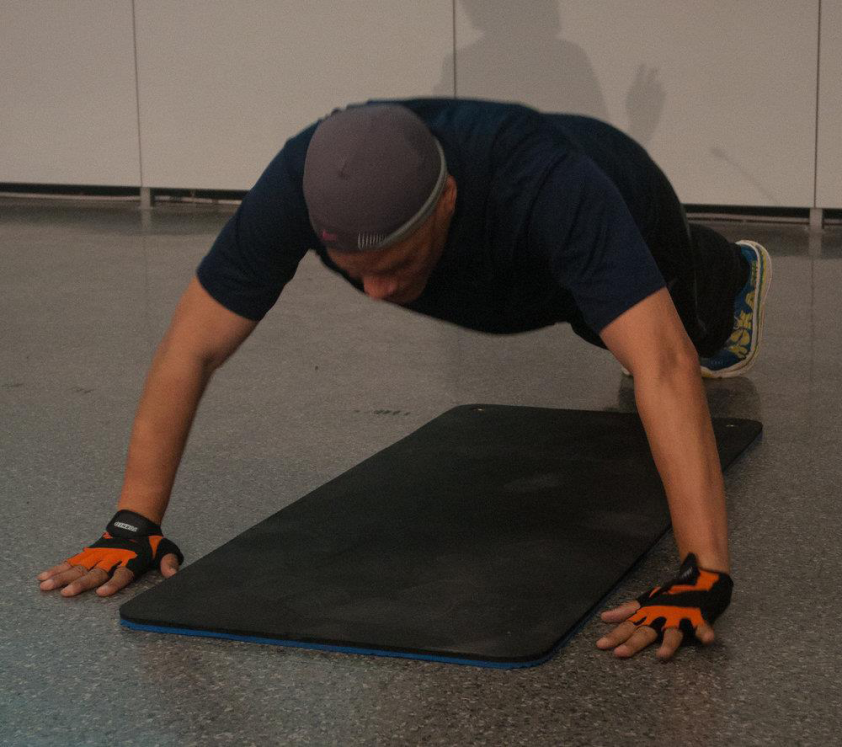 Вице-президент Адвентистской Церкви поразил конференцию по здоровью 50 отжиманиямиЭндрю МакЧесни, онлайн издание AR
В среду высокопоставленный представитель Адвентистской Церкви призвал 1150 делегатов Женевской конференции по здоровью задуматься над своими привычками относительно питания и физической активности  и … подкрепил свои слова делом, продемонстрировав прямо на сцене интенсивную тренировку. 
Дельберт Бейкер, вице-президент всемирной Адвентистской Церкви, присоединился к  бывшему врачу президента США Барака Обамы и президенту крупной Австралийской  продуктовой компании, сказав, что здоровые привычки начинаются с каждого и что только  подкрепляя слова делом делегаты смогут поделиться изученными на конференции принципами с окружающими. 
«Пославшие вас хотят увидеть, как вы практикуете то, о чем говорите»,- сказал Бейкер.
Бейкер, одетый в спортивные штаны и кроссовки, подчеркнул свои слова, приняв упор лежа и в быстром темпе проделав 50 отжиманий, вызвав тем самым удивленные аплодисменты. 
Он также проделал 50 подъемов корпуса, а затем прыжки с хлопками и упражнения на растяжку, добавив, что все это можно делать в комнатах швейцарской гостиницы, в которой разместились участники конференции. 
Призыв к физкультуре прозвучал на второй день Глобальной Конференции по здоровью и образу жизни,  на открытии которой всемирно известные лидеры из области здоровья предупредили о растущей эпидемии неинфекционных заболеваний, вызванных неактивным образом жизни и неправильным питанием. Целью недельной конференции является снабдить участников всем необходимым для взращивания физического и духовного здоровья людей у себя в странах. 
«Вставайте с дивана»
Бейкер, за плечами у которого марафонские забеги на всех семи континентах, включая Антарктиду, провел тренировку прямо на сцене, в то время как его жена, Сьюзан, физиотерапевт, встала за кафедру с призывом к аудитории взять на себя обязательства по регулярным занятиями физкультурой. Сьюзан Бейкер признала, что подобное обязательство может некоторых испугать. 
«В прошлом мы превратили физические упражнения в слишком сложную концепцию для большинства людей», - сказала она. 
Но, сказала она, начать можно с того, что включить физическую активность в ежедневный распорядок дня, например, пойти пешком вместо того, чтобы ехать на машине.  Она также призвала к творческому поиску разнообразных способов занятий физкультурой. 
«Самое важное – это продвигаться в своем собственном темпе», - сказала она. 
Дельберт Бейкер сказал, что у Христиан есть данное Небом поручение заботиться о своем здоровье. Он зачитал 1 Коринфянам 6:19,20, где звучит призыв к верующим «прославлять Бога в телах ваших и в духе вашем, которые есть Божии».  Бейкер предложил вниманию участников материалы исследований, указывающих на то, что физкультура может добавить от 18 месяцев до 3 лет жизни.  Но, добавил Бейкер, смахнув маленькие капли пота со лба, нужно начинать, нужно вставать с дивана.
Сотрудников здравоохранения нужно научить 
Призыв  Бейкера к участникам на разлучать слова с делом был повторен Джеффри Кухлманом, личным врачом Обамы с 2009 по 2013 год. Кухлман, главный вице-президент Адвентистской Флоридской больницы, сказал во время пленарного обращения, что даже врачи и младшие мед.работники, ухаживающие за больными, нуждаются в том, чтобы их научили заботиться о своем собственном здоровье. По этой причине в системе Флоридской больницы с общим числом больничных коек 2247, где лечится больше больных, чем в любой другой больнице в США, предоставляется персональный тренинг по здоровью  всем 17600 сотрудникам. 
«Вы не можете помочь другим начать здоровый образ жизни, если сами в него не верите», - сказал он. 
Sanitarium Foods,  компания, принадлежащая Адвентистской Церкви, производящая здоровые завтраки и соевые продукты в Австралии, также продвигает здоровье среди своих сотрудников и является признанным национальным лидером благодаря своей программе «Здоровье в действии», сказал президент компании Кевин Джексон. Он рассказал о том, как данная программа, изначально задуманная для 2000 сотрудников компании, оказалась такой популярной, чтобы была взята на вооружение федеральным резервным банком страны, исправительными учреждениями, службой пожарной охраны, а также авиалиниями и предприятиями по добыче угля. 
«Мы видим это, как часть своей работы, как компания, связанная с Адвентистской Церковью», - сказал он в интервью в кулуарах конференции. 
Делегаты задумались над оздоровлением своего образа жизни
Некоторые из делегатов конференции начали задумываться над переоценкой своего образа жизни уже к обеденному перерыву в презентациях. «Для меня всегда упражнения были нелегки из-за боли в пояснице», - сказала Чэрити Нгондо, ведущая работу отделов женского и детского служения, а также отдела здоровья Конфренции Лусака Замбии. «Я просто растеряна. Не знаю, что и делать. Может, проконсультироваться с врачом», - сказала она за обедом из сэндвичей и фруктов, сидя за одним столом с Абией Чимпинде Джисинда, директором отдела здоровья и координатором по борьбе с ВИЧ/СПИД Конференции Коппербелт Замбии. 
Джисинда сказала, что уже занимается ходьбой быстрым шагом, а теперь планирует начать делать упражнения на пресс и отжимания. 
«Мне кажется, что я делаю недостаточно», - сказала она.  Но, добавила она, ей нужно быть аккуратной из-за диабета. 
Переоценка ценности мяса
Делегации из 49 человек из Евроазиатского Дивизиона, который включает в себя Россию, было над чем задуматься после двух дней научно-обоснованных презентаций о пользе питания без мясных продуктов. В данной части мира многие адвентисты не являются вегетарианцами, а некоторые таят обиду по отношению к данной диете после того, как ее ошибочно приравнивали ко спасению в прошлом, сказала Надежда Иванова, директор отдела здоровья Евроазиатского Дивизиона. 
«В нашей группе не много вегетарианцев. Они в большинстве своем любят мясо, и они за мясо дерутся», - сказала она и рассмеялась. 
Иванова, русская адвентистка в четвертом поколении и вегетарианка с рождения, высказала свою надежду на то, что участие в конференции приведет к серьезной переоценке ценностей. 
«Я не хочу, чтобы они сделали выбор в пользу вегетарианства из-за того, что они Адвентисты, или из-за того, что они хотят, чтобы окружающие увидели, что они вегетарианцы», - сказала она. «Это должно быть от того, что они понимают, что Бог предлагает им лучший путь». 
Контактная информация редактора отдела новостей Adventist Review Эндрю МакЧесни mcchesneya@gc.advenist.org Twitter: @ARMcChesney